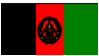 Нации и межнациональные отношения.
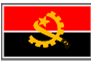 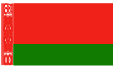 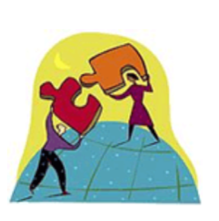 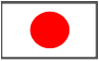 АфанасьеваЕ.А.
МОУ КСОШ №2
Алтайский край
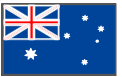 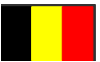 Образовательный портал "Мой университет"- www.moi-universitet.ru  Факультет "Реформа образования"- www.edu-reforma.ru
Обратите внимание:
ЦЕЛЬ УРОКА:    раскрыть сущность межнациональных       
                          отношений на основе понятий: этнос, нации и    
                           межэтнические отношения.
Задачи урока: - выделить признаки, характерные для следующих понятий: племя, народность, нация, этнос;
- рассмотреть роль государства в формировании наций;
- определить виды и формы межнациональных отношений;
- рассмотреть особенности межнациональных отношений
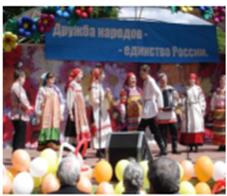 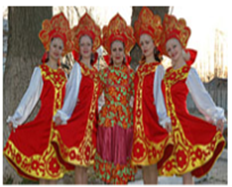 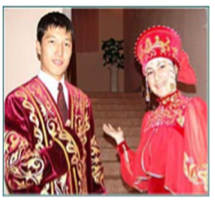 Образовательный портал "Мой университет"- www.moi-universitet.ru  Факультет "Реформа образования"- www.edu-reforma.ru
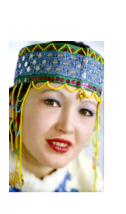 Доброе братство - милее богатства.                                                              пословица         Когда двое ссорятся - всегда виноваты двое.                                               Л.Н.Толстой         Высший капитал нации - нравственные         качества народа.                                                            Н.Г.Чернышевский          Человек, ненавидящий другой народ, не           любит и свой собственный.                                                             Н.А.Добролюбов
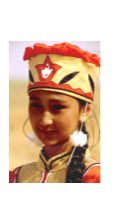 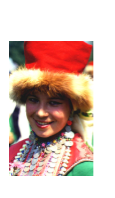 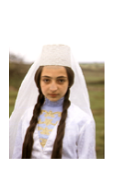 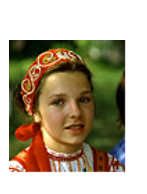 Образовательный портал "Мой университет"- www.moi-universitet.ru  Факультет "Реформа образования"- www.edu-reforma.ru
Российская Федерация:    население - 145,2 млн.чел. национальностей – свыше 160
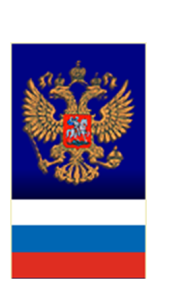 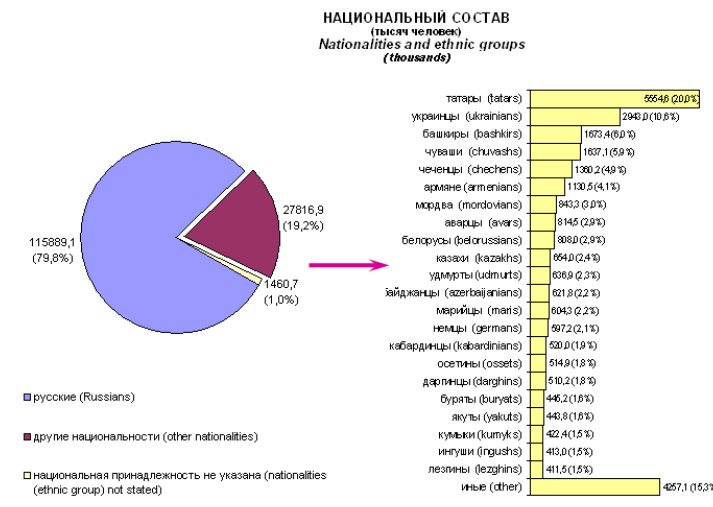 Перепись
2002г.
Образовательный портал "Мой университет"- www.moi-universitet.ru  Факультет "Реформа образования"- www.edu-reforma.ru
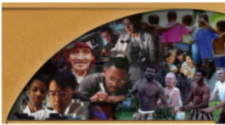 Признаки этноса:
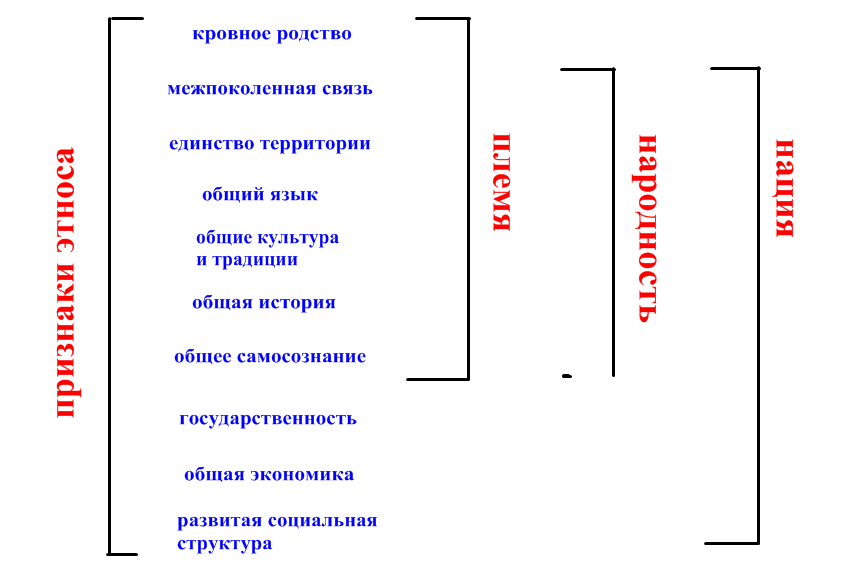 Образовательный портал "Мой университет"- www.moi-universitet.ru  Факультет "Реформа образования"- www.edu-reforma.ru
Обратите внимание:
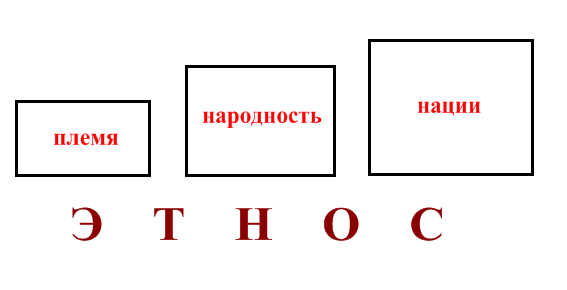 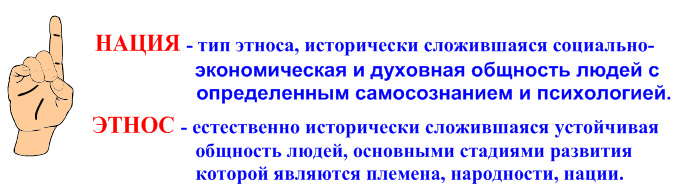 Образовательный портал "Мой университет"- www.moi-universitet.ru  Факультет "Реформа образования"- www.edu-reforma.ru
Ч т о    т а к о е    н а ц и я ?
Что же ... представляет собой эта случайная, но в наш век, 
по-видимому, универсальная и нормативная идея нации?
  ... Два человека принадлежат к одной нации лишь только в том 
случае, если их объединяет одна культура, которая, в свою очередь, 
понимается как система идей, условных знаков, связей и способов поведения.
  ... Два человека принадлежат к одной нации лишь только в том случае, если они признают принадлежность друг друга к этой нации. Иными словами, нации делает человек; нации - это продукт человеческих убеждений, пристрастей и наклонностей. Обычная группа людей (жители определенной территории или носители определенного языка) становится нацией, если члены этой группы твердо признают определенные общие права и обязанности по отношению друг к другу в силу объединяющего их членства. Именно взаимное признание такого объединения и превращает их в нацию, а не другие общие качекства, какими бы они ни были, которые отделяют эту группу от всех, стоящих вне ее.
                                          Э.Геллнер - современный английский философ.
?
Чем отличается данное определение нации от характеристики, приведенной в учебнике? С чем частично совпадает?
Образовательный портал "Мой университет"- www.moi-universitet.ru  Факультет "Реформа образования"- www.edu-reforma.ru
РОЛЬ ГОСУДАРСТВА?
1 точка зрения:  государство формирует народности и 
                           нации; оно объединяет территории и 
                           устанавливает связь с этническими  
                           группами (приведите пример).

2 точка зрения: народы, объединившись в нацию, начинают 
                  организовывать национально-освободительные  
                  движения и добиваться государственной независимости.
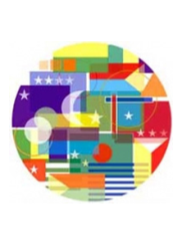 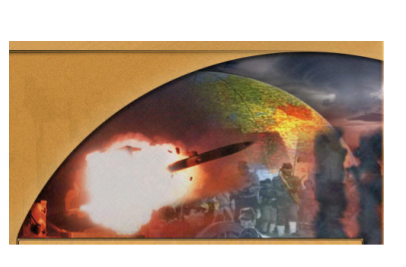 Образовательный портал "Мой университет"- www.moi-universitet.ru  Факультет "Реформа образования"- www.edu-reforma.ru
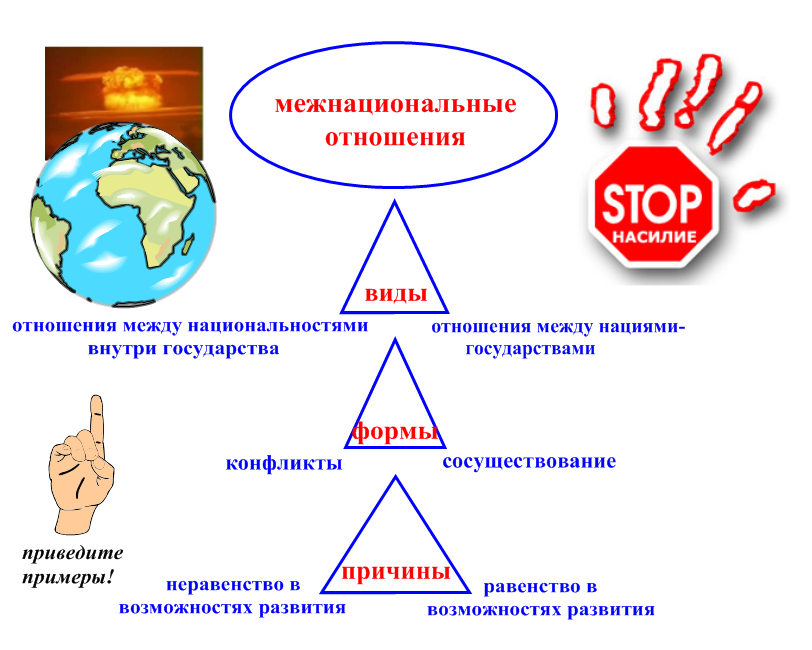 Образовательный портал "Мой университет"- www.moi-universitet.ru  Факультет "Реформа образования"- www.edu-reforma.ru
Работа с видеосюжетами:
Песня «Пусть всегда будет солнце», 2.47 мин.
Видеоклип гр. Алиса «Небо славян», 4.40 мин.
Видеосюжет «Раны Цхинвала», 4.56 мин.
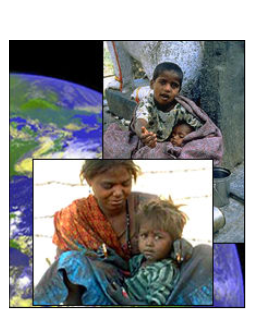 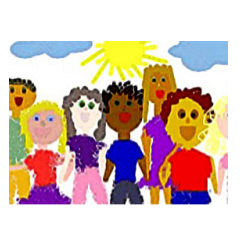 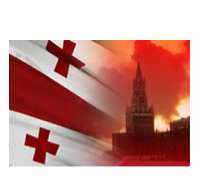 Образовательный портал "Мой университет"- www.moi-universitet.ru  Факультет "Реформа образования"- www.edu-reforma.ru
Дайте оценку явлению.(ст.Лихачева «Патриотизм или национализм»)
1 точка зрения: национализм - прогрессивное явление, он позволяет сплотить нацию, формирует чувства гордости, патриотизма, преданности; позволяет быстро обеспечить организованность в обществе.

2 точка зрения: национализм порождает ненависть и вражду к другим народам, создает основу для конфликтов и войн.
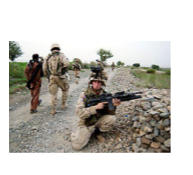 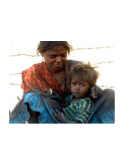 Образовательный портал "Мой университет"- www.moi-universitet.ru  Факультет "Реформа образования"- www.edu-reforma.ru
Причины конфликтов:
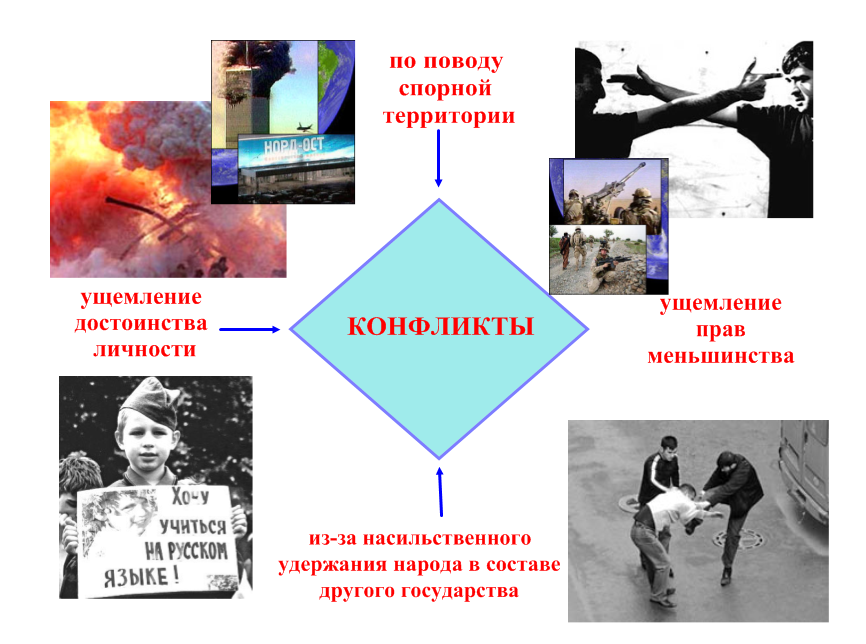 Образовательный портал "Мой университет"- www.moi-universitet.ru  Факультет "Реформа образования"- www.edu-reforma.ru
Работа с Конституцией.
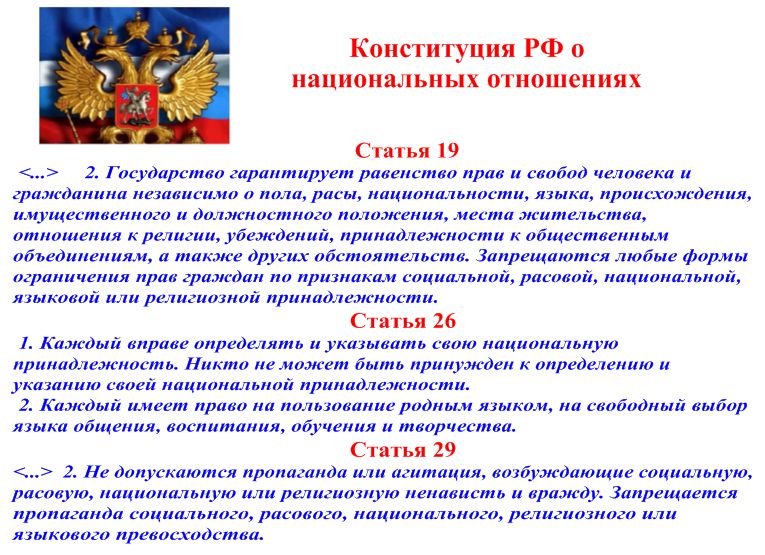 Образовательный портал "Мой университет"- www.moi-universitet.ru  Факультет "Реформа образования"- www.edu-reforma.ru
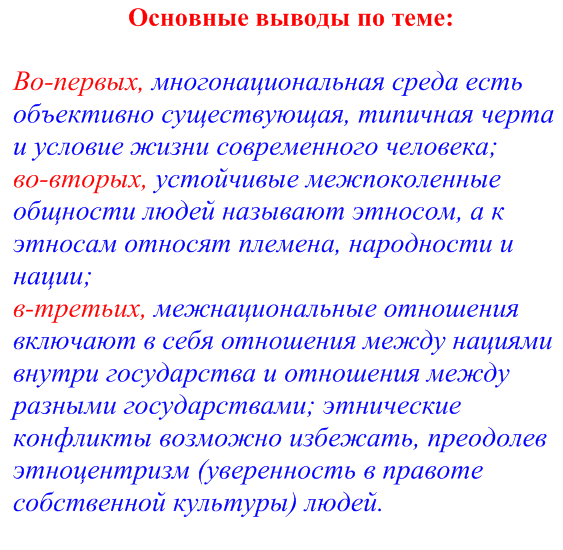 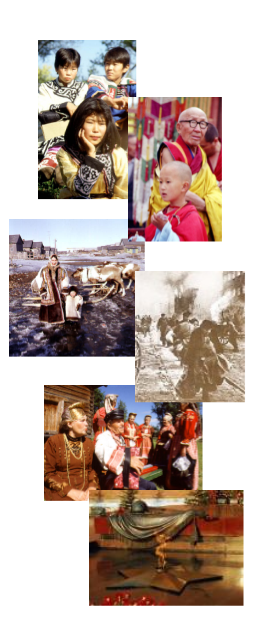 Образовательный портал "Мой университет"- www.moi-universitet.ru  Факультет "Реформа образования"- www.edu-reforma.ru
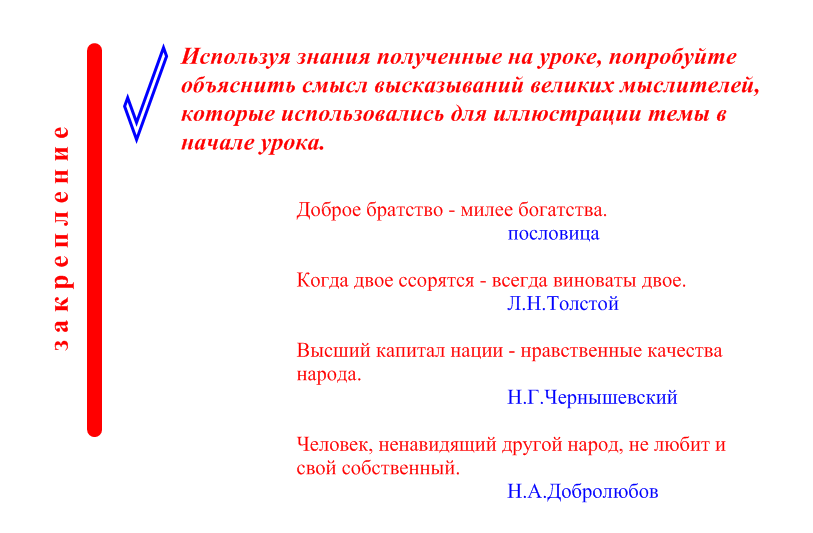 Образовательный портал "Мой университет"- www.moi-universitet.ru  Факультет "Реформа образования"- www.edu-reforma.ru
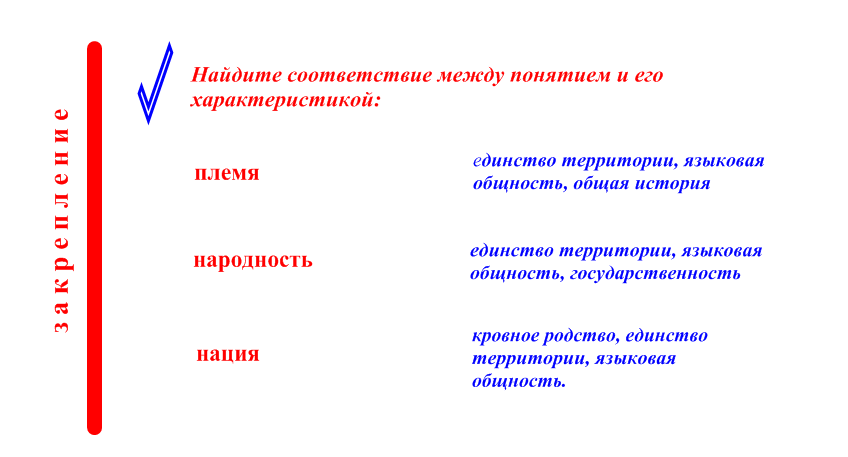 Образовательный портал "Мой университет"- www.moi-universitet.ru  Факультет "Реформа образования"- www.edu-reforma.ru
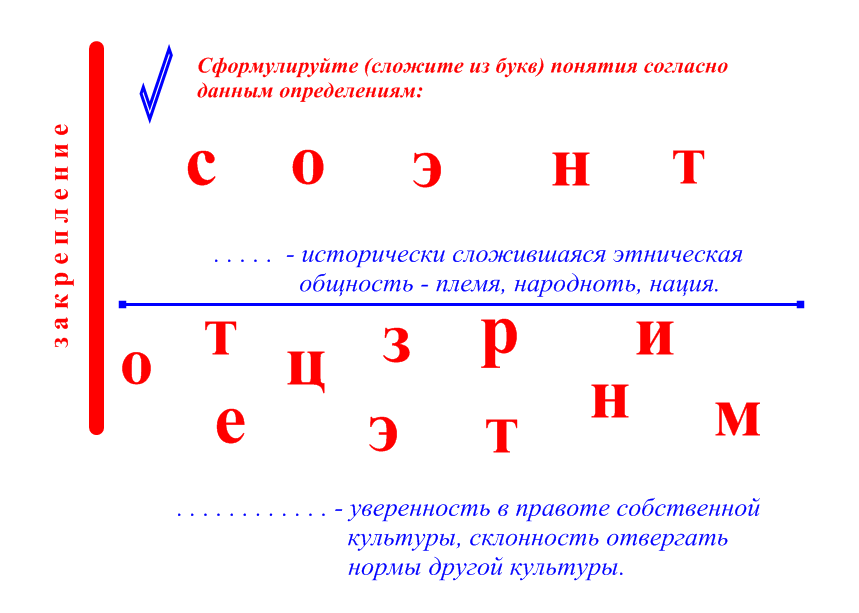 Образовательный портал "Мой университет"- www.moi-universitet.ru  Факультет "Реформа образования"- www.edu-reforma.ru
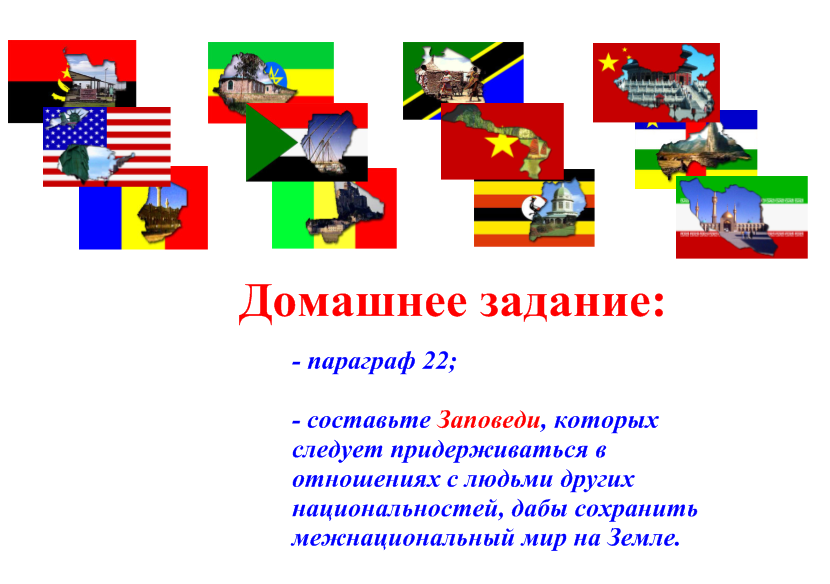 Образовательный портал "Мой университет"- www.moi-universitet.ru  Факультет "Реформа образования"- www.edu-reforma.ru